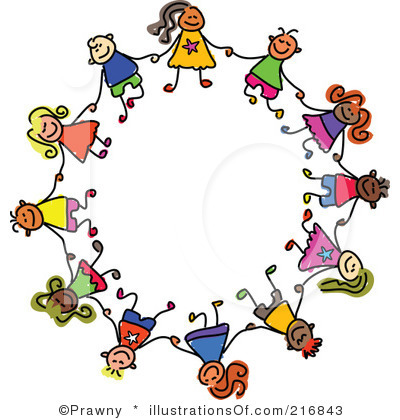 ΟΧΙ ΣΤΟ ΡΑΤΣΙΣΜΟ ΚΑΙ ΣΤΗ ΒΙΑ!ΝΑΙ ΣΤΟ ΣΕΒΑΣΜΟ ΚΑΙ ΣΤΗ ΦΙΛΙΑ!Φάνη Κωνσταντή
Το σχολείο μας είναι κάθε μερα 	χώρος συνάντησης για 300 άτομα, 	δασκάλους και παιδιά.
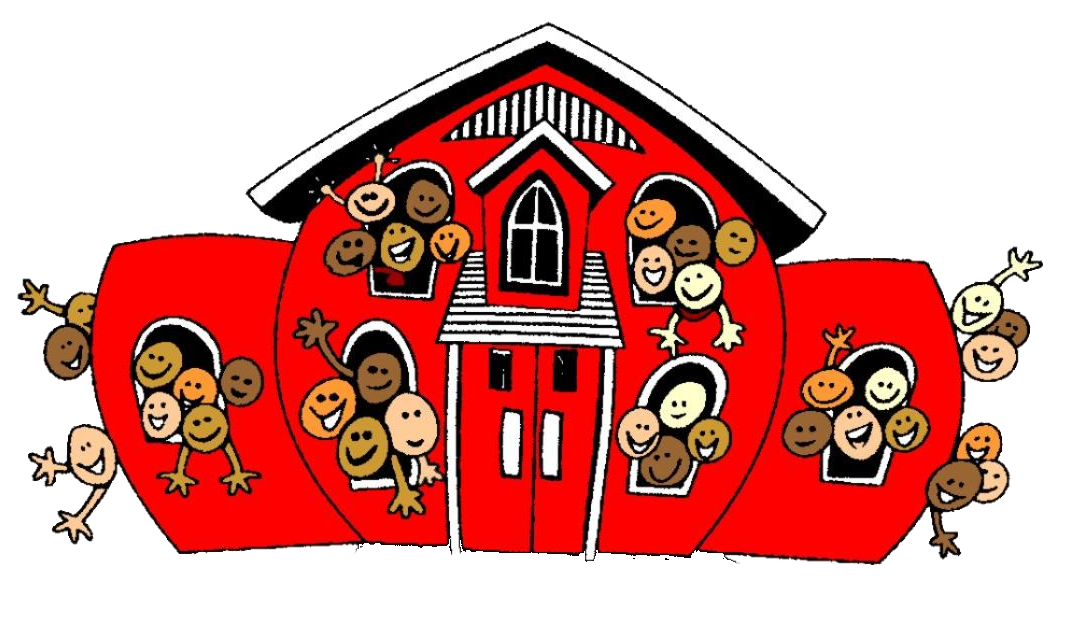 Είμαστε μεταξυ μας διαφορετικοί. Μπορεί να διαφέρουμε με πολλούς τρόπους: 
εμφάνιση, ηλικία, φύλο, ενδιαφέροντα, συνήθειες, χρώμα, θρησκεία, εθνικότητα, οικονομική κατάσταση κ.τ.λ
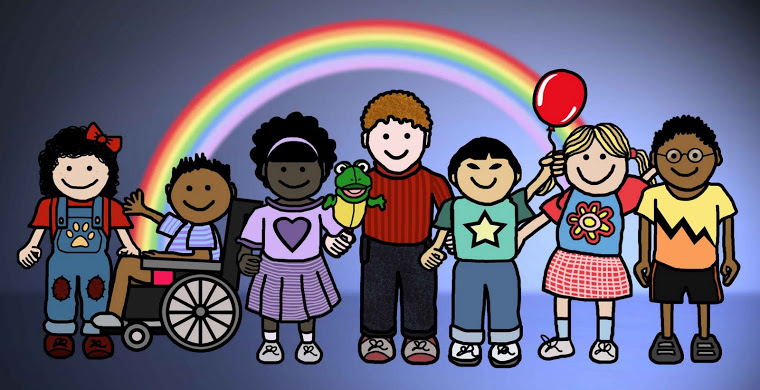 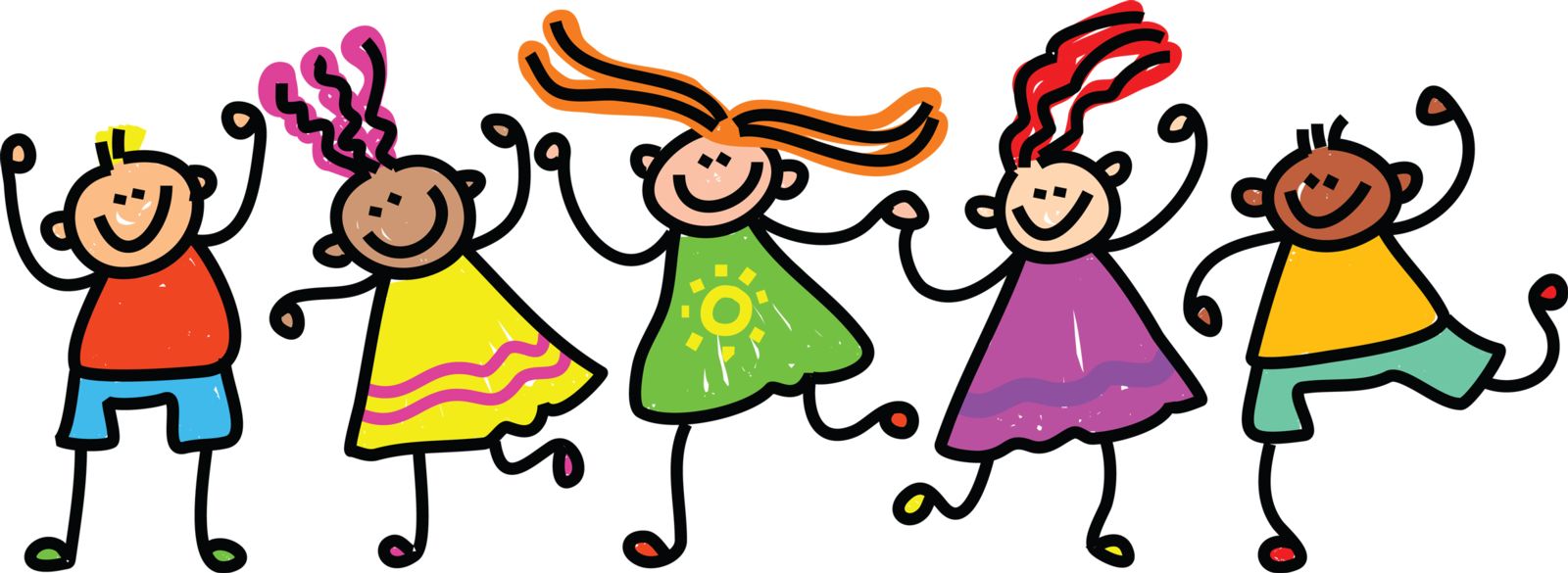 Αυτή η διαφορετικότητα εμπλουτίζει τη ζωή μας. Ο καθένας με την παρουσία του προσφέρει κάτι μοναδικό στο σύνολο.Αυτή η ποικιλία δημιουργεί δύναμη και ομορφιά.
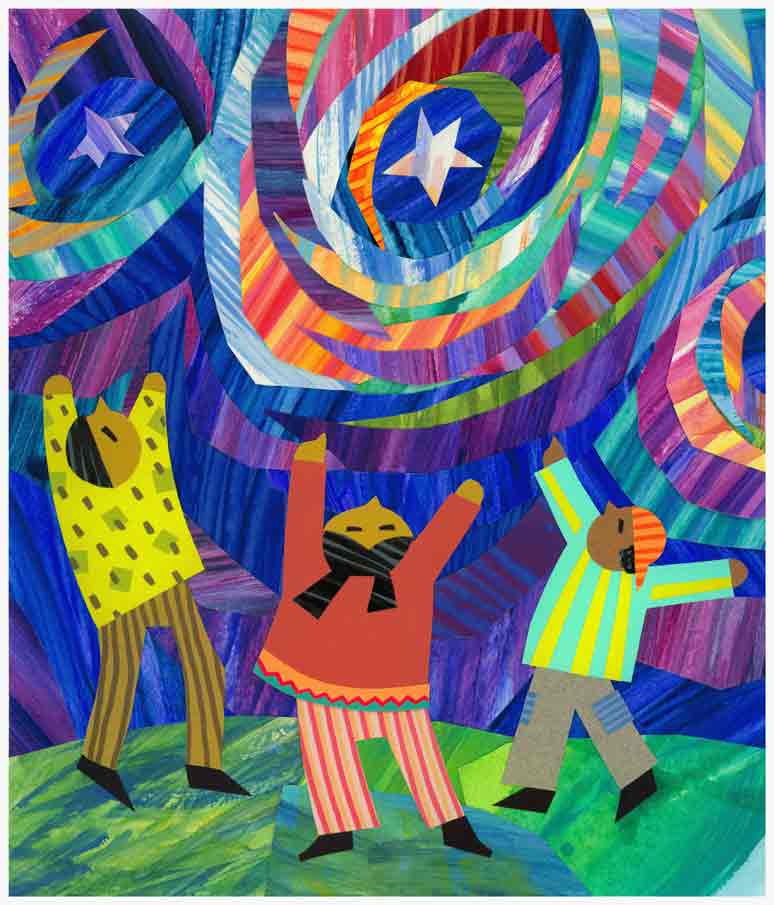 Η ΟΜΟΡΦΙΑ ΤΟΥ ΚΟΣΜΟΥ ΟΦΕΙΛΕΤΑΙ ΣΤΗ ΔΙΑΦΟΡΕΤΙΚΟΤΗΤΑ ΤΩΝ ΑΝΘΡΩΠΩΝ.
Κάποιες φορές όμως η διαφορετικότητα μας μπορεί να δημιουργεί και εντάσεις
Κάποτε μπορεί να συμπεριφερόμαστε με 	τρόπους που πληγώνουν τους άλλους
		ή
	Με τρόπους που καταπατούν τα 	δικαιώματα τους

	Αυτό είναι καλά να μας προβληματίσει...
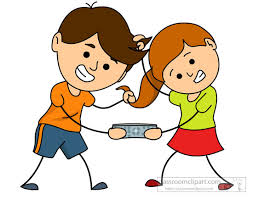 Η Διακύρηξη για τα Ανθρώπινα Δικαιώματα αναφέρει:
Άρθρο 1:
	 Όλοι οι άνθρωποι γεννιούνται ελεύθεροι και 	ίσοι στην αξιοπρέπεια και στα δικαιώματα.
	 Είναι προικισμένοι με λογική και συνείδηση 	και οφείλουν να συμπεριφέρονται μεταξύ 	τους με πνευμα αδελφοσύνης.
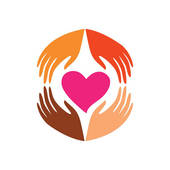 Άρθρο 2:
 Όλοι οι άνθρωποι έχουν τα ίδια δικαιώματα και τις ίδιες ελευθερίες χωρις καμιά απολύτως διάκριση ειδικότερα προς τη φυλή, το χρώμα, το φύλο, τη γλώσσα, τη θρησκεία ή οποιαδήποτε άλλη κατάσταση.
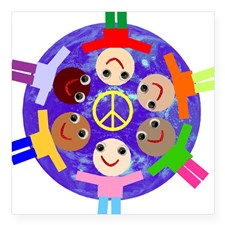 Άρθρο 3: 
Κάθε άτομο έχει δικαίωμα στη ζωή , την ελευθερία και την προσώπική του ασφάλεια.
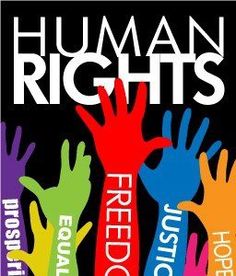 Εμείς εδώ στο σχολείο μας δε δεχομαστε τις ρατσιστικές συμπεριφορές
Δηλαδή την ανιση ή περιφρονητικη αντιμετώπιση κάποιων ατόμων, λόγω της διαφορετικότητας τους.
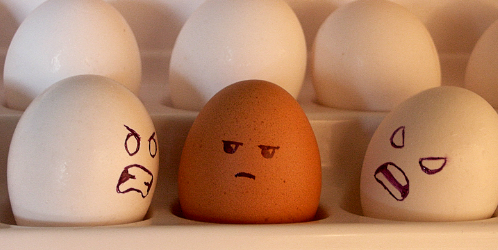 Εμείς εδώ στο σχολείο μας δε δεχόμαστε τη βία.
Όταν λέμε βία εννοουμε την βία σε όλες της τις μορφές:
 
ΛΕΚΤΙΚΗ
ΚΟΙΝΩΝΙΚΗ
ΣΩΜΑΤΙΚΗ


Εξηγούμε το κάθε είδος για να καταλαβουμε όλοι ποιες μορφές μπορεί να πάρει:
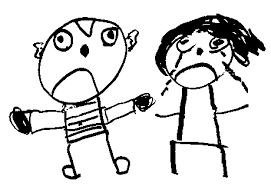 Λεκτική Βία
Κοροϊδία ή πειράγματα για ρούχα, φαγητό, σχέσεις, κοινωνικοοικονομική κατάσταση, περιουσία, σωματική εμφάνιση, ικανότητες
Χρήση υποτιμητικής γλώσσας
Προσβλητικά σχόλια
Γελιοποίηση ή μίμηση
Ρατσιστικά σχόλια
Στερεοτυπικές δηλώσεις
Ανέκδοτα ή αστεία
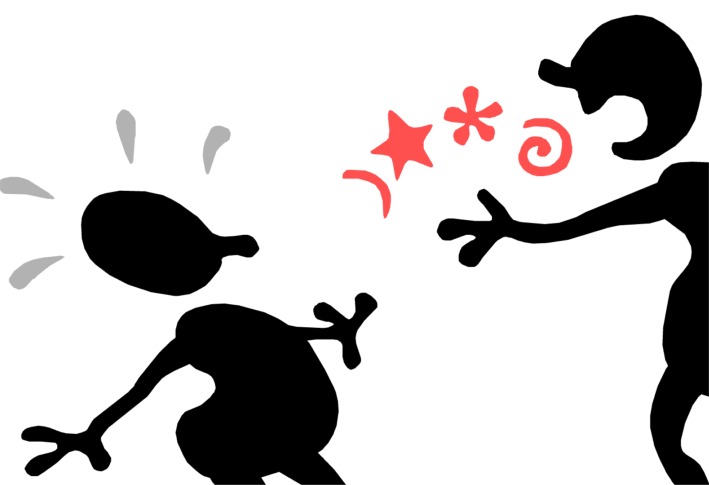 Κοινωνική Βία
Σκόπιμος αποκλεισμός λέγοντας στους άλλους να μην κάνουν παρέα με ένα άτομο/ μια ομάδα ατόμων
Κουτσομπολιό, συμμετοχή στη διάδοση φήμης
Άρνηση για συνεργασία
Αποκλεισμός από συμμετοχή σε κοινωνικές ή άλλες ομάδες
 προσβλητικά, απειλητικά ή ρατσιστικά γκράφιτι ή σλόγκαν (σε τοίχους του σχολείου, στις τουαλέτες, στα θρανία κ.λπ.)
Σωματική Βία
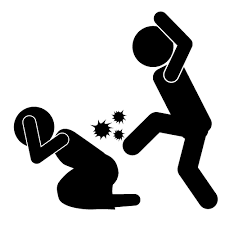 Απειλητικές ή κοροϊδευτικές χειρονομίες
Σπρωξίματα
Χτυπήματα
Τρικλοποδιές
Κλοτσιές, γροθιές
Σωματική επίθεση ή παρενόχληση
Κλοπές
Απειλές
Καταδίωξη
Καταστροφή προσωπικών αντικειμένων ή άλλης περιουσίας
Καταστροφή δημόσιας ή άλλης περιουσίας με συναισθηματική ή ηθική αξία για κάποια άτομα ή ομάδες
Η βία πλήγώνει την αυτοπεποίθηση, την αίσθηση ασφάλειας και την αίσθηση της αποδοχής ενός ατόμου ή ομάδας.
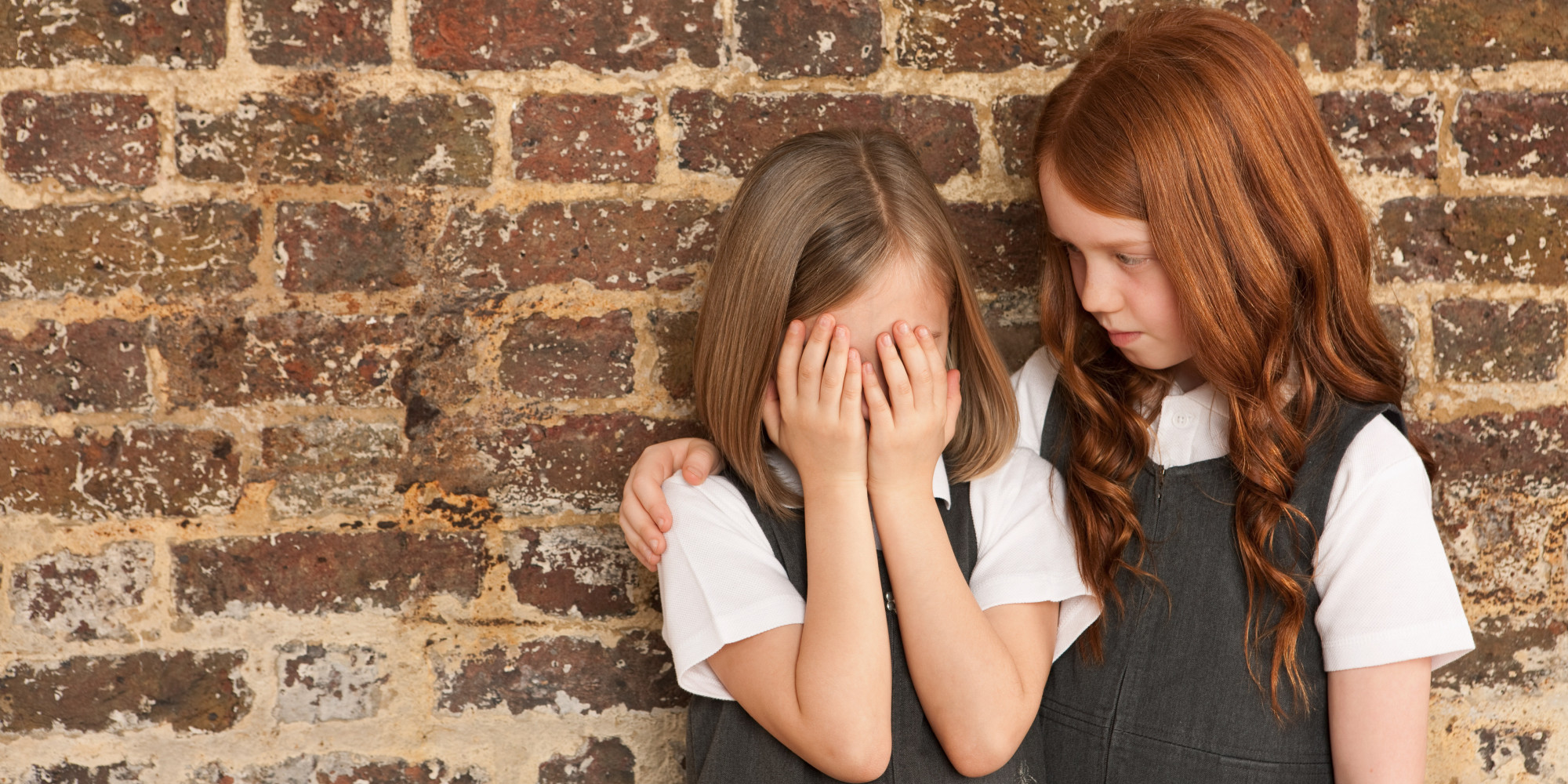 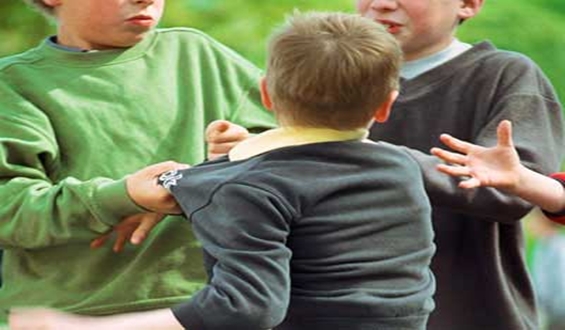 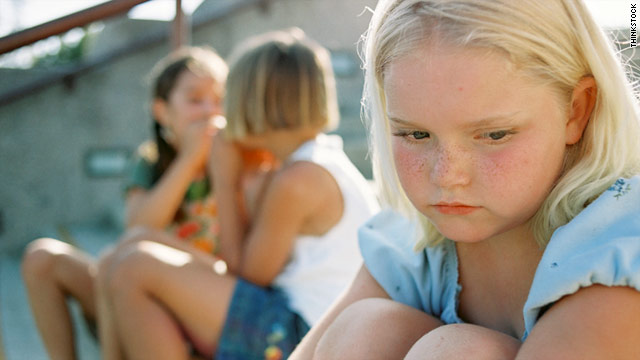 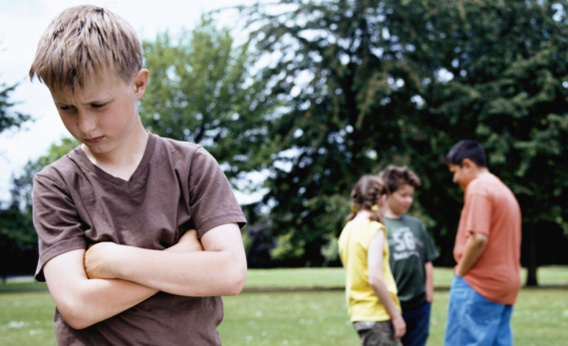 ΚΑΝΕΝΑ ΕΙΔΟΣ ΒΙΑΣ ΔΕΝ ΕΙΝΑΙ ΑΠΟΔΕΧΤΟ ΣΤΟ ΣΧΟΛΕΙΟ ΜΑΣ
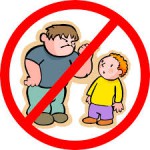 Τις διαφορές μας μπορούμε να τις λύνουμε μεταξύ μας με συζήτηση.
Αν δεν τα καταφέρουμε ζητούμε τη βοήθεια κάποιου δασκάλου.
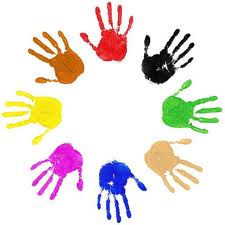 ΠΡΟΓΡΑΜΜΑ: ΚΩΔΙΚΑΣ ΣΥΜΠΕΡΙΦΟΡΑΣ ΚΑΤΑ ΤΟΥ ΡΑΤΣΙΣΜΟΥ
Το σχολείο μας συμμετεχει στο πρόγραμμα αυτό το οποίο έχει ως στόχο την υποστηριξη της ισότητας, της δικαιοσύνης και του σεβασμού καθώς και την εξάλειψη των ρατσιστικών περιστατικών και των περιστατικών βίας.
Τι σημάινει αυτό:
Όλοι ενημερωνόμαστε και προβληματιζόμαστε για θέματα που αφορούν τη διαφορετικότητα, το ρατσισμό, το σεβασμό, τα δικαιώματα και τις υποχρεώσεις μας.
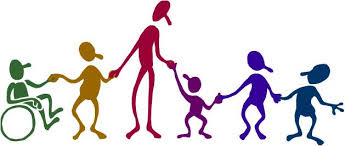 ΔΕΣΜΕΥΟΜΑΣΤΕ ΟΛΟΙ ΠΩΣ:
Σεβόμαστε την προσωπικότητα, την ελευθερία και την αξιοπρέπεια των άλλων ( δασκάλων, μαθητών, γονιών και όλων των ανθρώπων εντός και εκτός σχολείου)
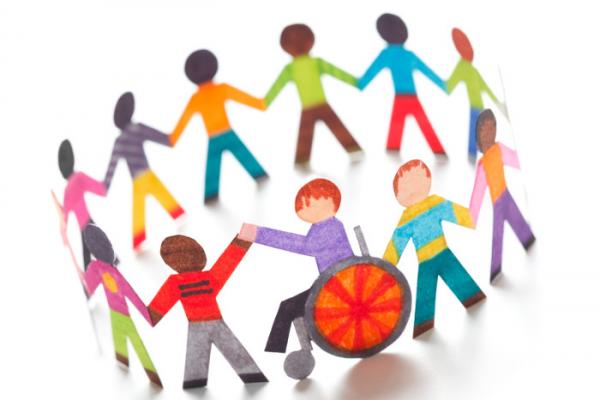 Δε συμπεριφερόμαστε ρατσιστικά ή με βία σε κανένα.
Περιλαμβάνουμε στις παρέες μας παιδιά που μπορεί να είναι μόνα τους λόγω της διαφορετικότητας τους.
Ενημερώνουμε άτομα που μπορεί να συμπεριφέρονται ρατσιστικά ή βίαια ότι μπορεί με τον τρόπο αυτό να πληγώνουν άλλα παιδιά.
Άν είμαστε θεατές σε ρατσιστικά ή βιαία περιστατικά το αναφέρουμε αμέσως σε ένα δάσκαλο του σχολείου.
Τι μπορεί να κάνει ένα άτομο όταν δέχεται ρατσιστική ή βίαιη συμπεριφορά:
Να το καταγγείλει αμέσως, χωρίς φόβο σε οποιοδήποτε δάσκαλο ή δασκάλα.
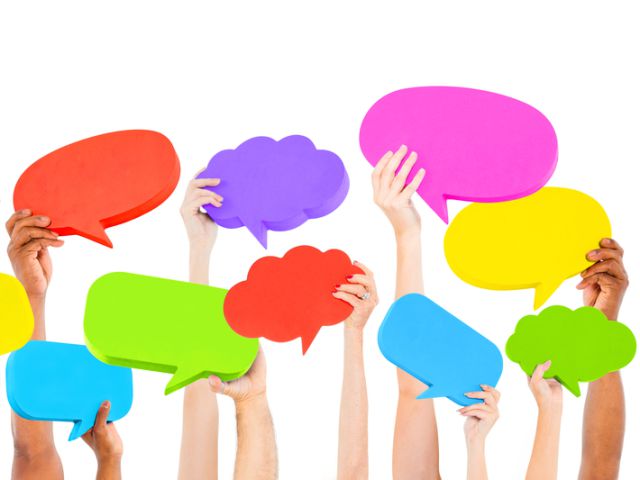 Όσα παιδιά συμπεριφέρονται βίαια ή ρατσιστικά απέναντι σε άλλους θα έχουν κάποιες κυρώσεις.
Οι κυρώσεις ξεκινούν από μια απλή παρατήρηση αν όμως ένα παιδί συνεχίζει να συμπεριφέρεται βίαια ή ρατσιστικά τότε προχωρούμε σε επιπρόσθετα μέτρα 
όπως:
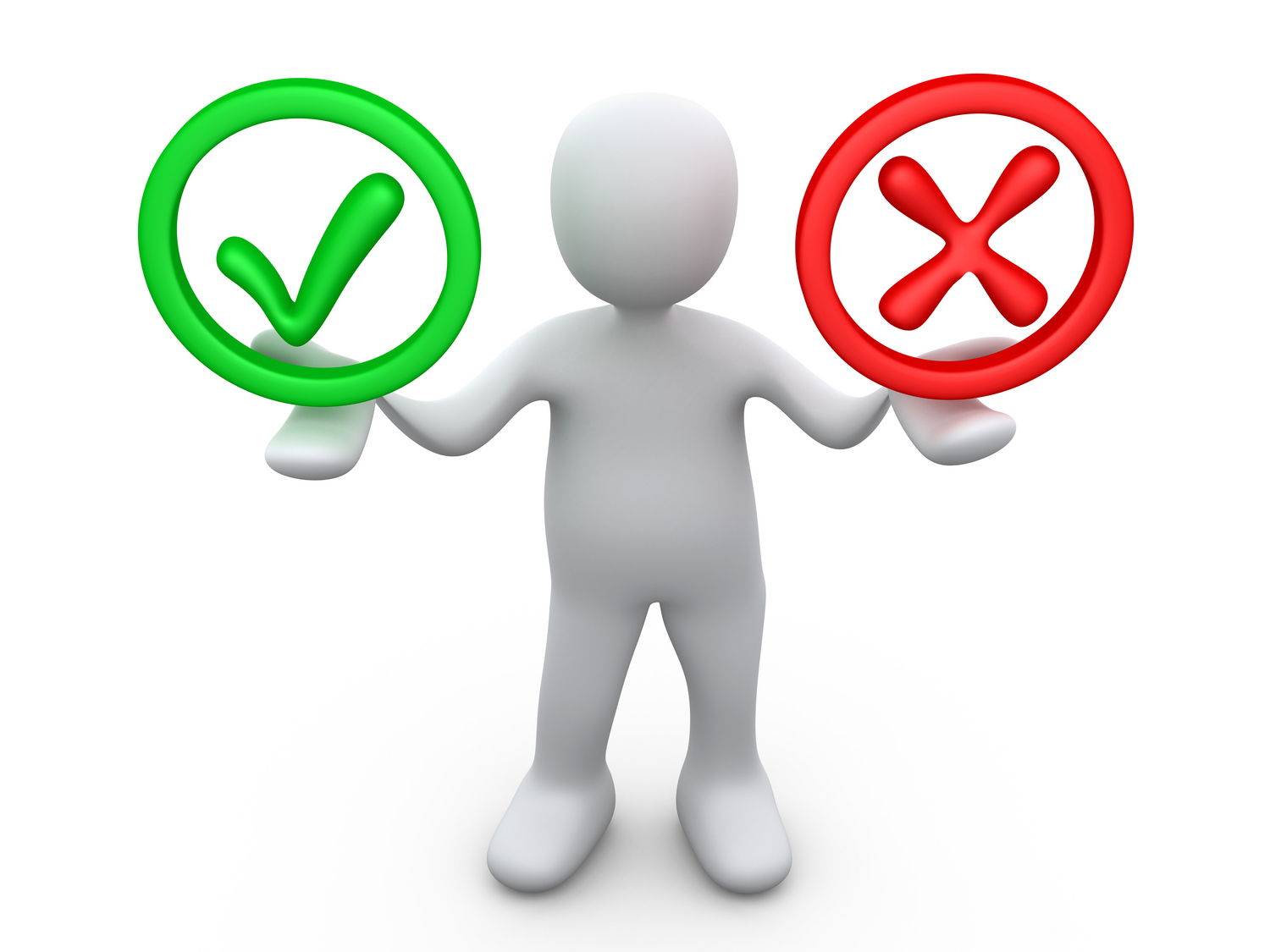 Παρατήρηση
Συμπλήρωση έντυπου αναστοχασμού
Συμπλήρωση έντυπου αναστοχασμου με υπογραφή από γονεις.
Γραπτή επίπληξη από το σχολείο στο παιδί με την υπογραφή γονέα/κηδεμόνα.
Τηλεφώνημα του παιδιού στο σπίτι και αναφορά στην εμπλοκή του σε αυτό στην παρουσία της διευθύντριας ή της υπεύθυνης εκπαιδευτικού.
Υποχρεωτική εκτέλεση κοινωφελούς εργασίας προς όφελος της σχολικής κοινότητας. Η εργασία πραγματοποιείται κατά τη διάρκεια του σχολείου, στα πλαίσια των συνηθισμένων δραστηριοτήτων που αναλαμβάνουν τα παιδιά (π.χ. αφαίρεση αναρτήσεων/συνθημάτων/ γκράφιτι, βελτίωση/ καθαριότητα κάποιου σχολικού χώρου ή άλλη εργασία)
Αποζημίωση για φθορά περιουσίας του σχολείου ή και άλλων.
Συζητήσεις με τα εμπλεκόμενα παιδιά και τις οικογένειές τους μετά από πρόσκλησή τους στο σχολείο, σε ξεχωριστές και κοινές συναντήσεις στην παρουσία της/του Υπεύθυνης/ου Εκπαιδευτικού, της Διεύθυνσης του σχολείου και της/του Εκπαιδευτικής/ού Ψυχολόγου αν χρειάζεται. 
Στέρηση συμμετοχής σε ενδοσχολικές εκδηλώσεις και αθλοπαιδιές εντός του σχολείου καθώς και σε άλλες ενδοσχολικές δραστηριότητες για μία μόνο περίοδο από μια μέχρι τριάντα συνεχόμενες μέρες μέσα στο ίδιο σχολικό έτος.
Αυτές οι κυρώσεις /συνέπειες είναι απαραίτητες  όχι για να τιμωρούν άλλα για να υπενθυμίζουν πως:
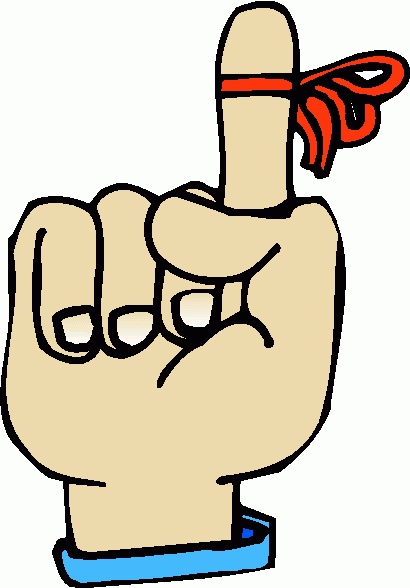 ΣΤΟ ΣΧΟΛΕΙΟ ΜΑΣ ΠΡΟΣΤΑΤΕΥΟΥΜΕ ΤΟ ΔΙΚΑΙΩΜΑ ΌΛΩΝ ΤΩΝ ΠΑΙΔΙΩΝ ΣΤΗΝ ΕΛΕΥΘΕΡΙΑ, ΤΗΝ ΑΣΦΑΛΕΙΑ ΚΑΙ ΤΗΝ ΑΞΙΟΠΡΕΠΕΙΑ
ΣΤΟ ΣΧΟΛΕΙΟ ΜΑΣ Η ΒΙΑ 	ΚΑΙ Ο ΡΑΤΣΙΣΜΟΣ ΔΕΝ 				ΕΧΟΥΝ ΘΕΣΗ
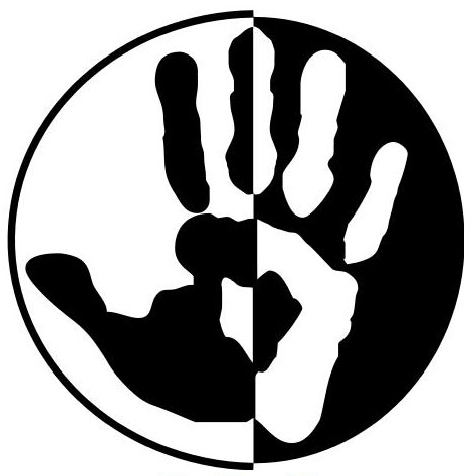 ΟΛΟΙ ΛΕΜΕ ΟΧΙ ΣΤΟ 	ΡΑΤΣΙΣΜΟ ΚΑΙ ΣΤΗ ΒΙΑ!
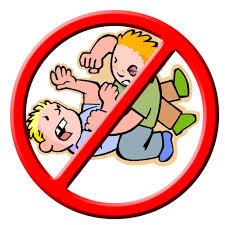 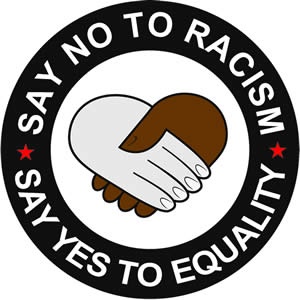 ΟΛΟΙ ΛΕΜΕ ΝΑΙ ΣΤΟ ΣΕΒΑΣΜΟ ΚΑΙ ΣΤΗ ΦΙΛΙΑ!!!
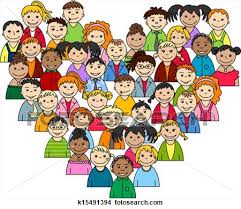 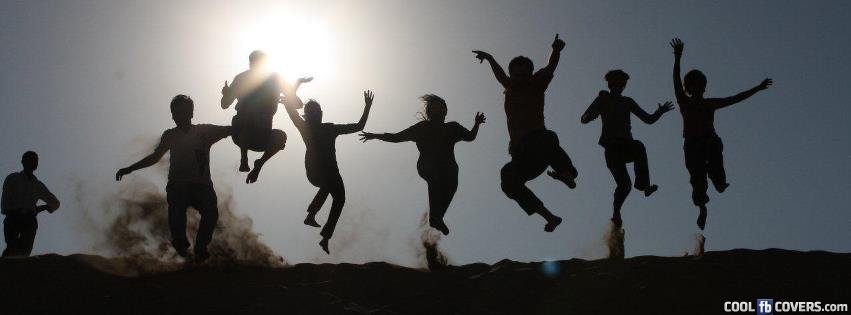 ΣΥΜΠΕΡΙΦΕΡΣΟΥ ΜΕ ΚΑΛΟΣΥΝΗ.ΕΙΝΑΙ ΜΕΤΑΔΟΤΙΚΗ!!!!
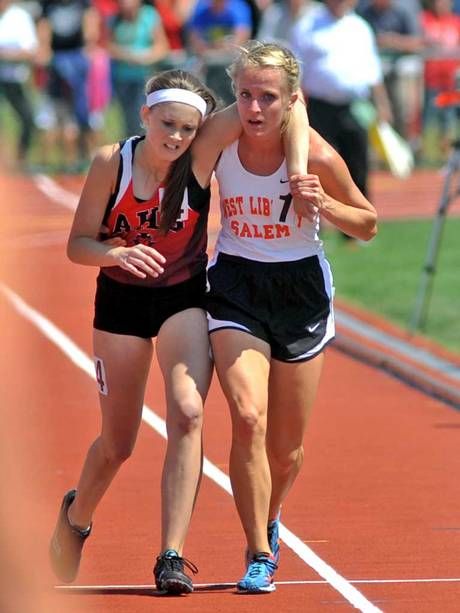 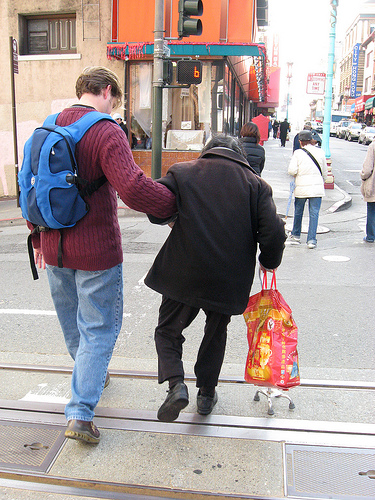 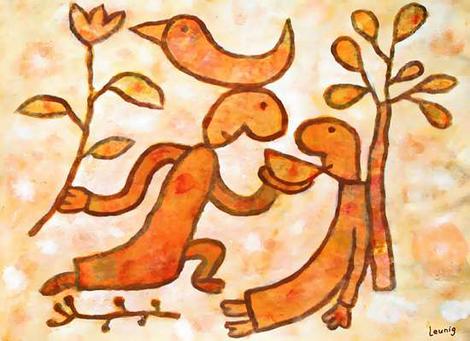